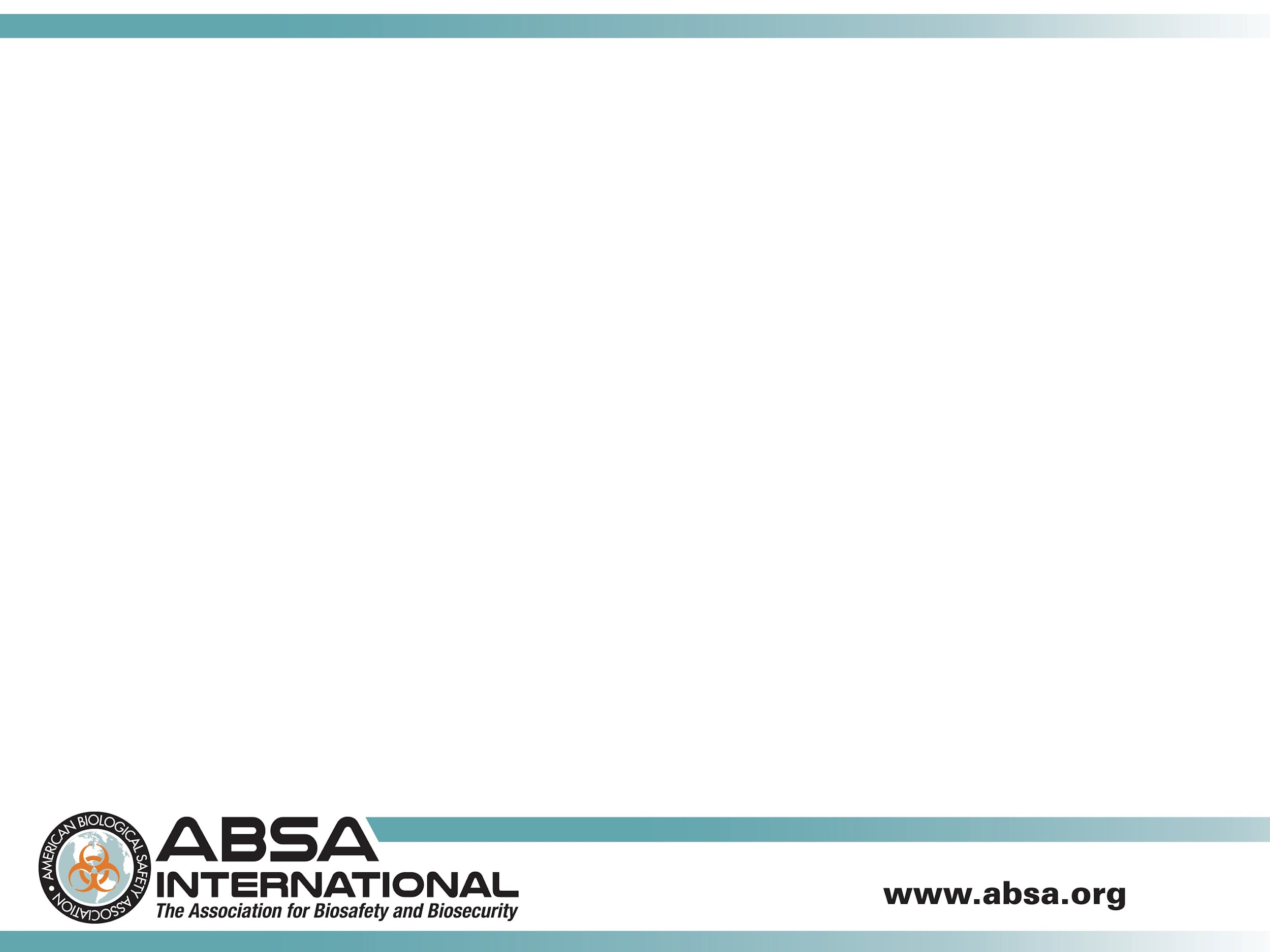 AAVLD Resources
AAVLD USAHA Annual Meeting Oct 8, 2022
Resources
BMBL
https://www.cdc.gov/labs/pdf/SF__19_308133-A_BMBL6_00-BOOK-WEB-final-3.pdf

MMWR: Guidelines for Safe Work Practices in Human and Animal Medical Diagnostic Laboratories, 2012
https://www.cdc.gov/mmwr/pdf/other/su6101.pdf

Canadian Pathogen Safety Data Sheets
https://www.canada.ca/en/public-health/services/laboratory-biosafety-biosecurity/pathogen-safety-data-sheets-risk-assessment.html

US Department of Agriculture. General Guidelines for Necropsy
https://www.aphis.usda.gov/animal_health/lab_info_services/downloads/NecropsyGuideline.pdf
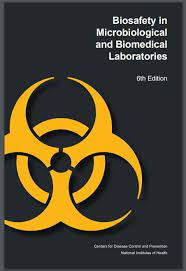 Resources
American Biological Safety Association (ABSA)

Annual Biosafety and Biosecurity Conference
ABSA listserv
ABSA Website
	-Risk Group Database
	-Training Tools & Resources
	-Emerging Infectious Diseases Toolboxes
	-Seminar/Classes/Webinars Calendar
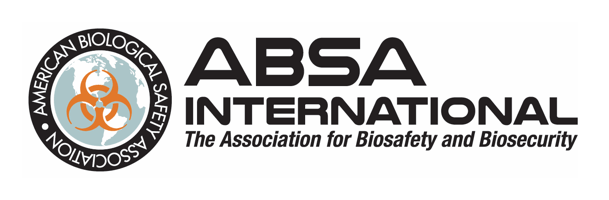 Resources-ABSA Webinars
Biorisk Management Topics in the Veterinary Diagnostic Laboratory and Necropsy Suite  
https://absa.org/topic/ttr/

Topics
AAVLD Meeting Mylissia Smith, MPH, RBP
Stephanie Kutz
Nicole Marlenee, DVM
Swine Handling in a BSL-3 Facility
Cattle Handling in a BSL-3 Facility
Livestock Behavior and Handling in a BSL-3 Facility
Overview of Risk Assessment and Risk Management in Laboratory Animal Biosafety
Working at Animal Biosafety Level 3
Working at Animal Biosafety Level 2
Working at Animal Biosafety Level 3
OSHA BBP Exposure Control Plan
Resources
Books
Baszler, Timothy and Graham, Tanya. 2017. Veterinary Diagnostic Laboratories and Necropsy, p 619-646. In Wooley, Dawn P. and Byers, Karen B. (ed), Biological Safety: Principles and Practices, Fifth Edition, October 2016.